Ομοιοστασία Νατρίου και Ύδατος
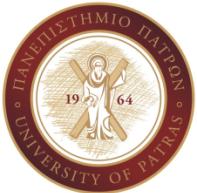 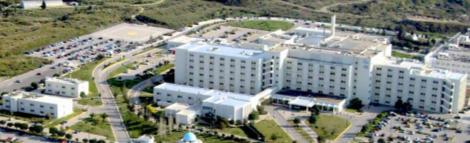 Διήθηση και επαναρρόφηση Νατρίου
Διηθούμενη ποσότητα Νa 25.000mEq (140 mEq/l x 180lit)

Επαναρροφούμενη ποσότητα Νa 
Εγγύς σωληνάριο: 65%
Παχύ ανιόν σκέλος αγκύλης  Henle 20% 
Άπω σωληνάριο 7-10% και το υπόλοιπο στο αθροιστικό σωληνάριο

Απεκκρινόμενη ποσότητα <1% της διηθούμενης ποσότητας
Ισοζύγιο Νατρίου και νεφρός
Αυξημένη πρόσληψη Na 

  Αύξηση απεκκρινόμενης ποσότητας Na στα ούρα 

Νέα σταθερή κατάσταση στην οποία η αποβαλλόμενη ποσότητα Na ισούται με την προσλαμβανόμενη.  

Μειωμένη πρόσληψη Na 

Μείωση απεκκρινόμενης ποσότητας Na στα ούρα 

Προσαρμογή σε διάστημα  3-5 ημ.
Παράγοντες που επηρεάζουν την επαναρρόφηση Na
Υπο-ογκαιμία: 
πτώση της RBF και του GFR και αυξημένη  επαναρρόφηση [Na] στο εγγύς σωληνάριο. 
Ενεργοποίηση του άξονα ρενίνης-αγγειοτενσίνης-αλδοστερόνης →  αυξημένη επαναρρόφηση [Na] στο αθροιστικό σωληνάριο. 
Άλλες ορμόνες που προκαλούν κατακράτηση [Na] στο σωληνάριο: αυξητική ορμόνη, κορτιζόλη, ινσουλίνη και οιστρογόνα
Μειωμένη επαναρρόφηση Na στο σωληνάριο: PTH,  προγεστερόνη, γλυκογόνο, ANP
Επαναρρόφηση Νατρίου στο σωληνάριο
Ισοζύγιο Νατρίου και νεφρός
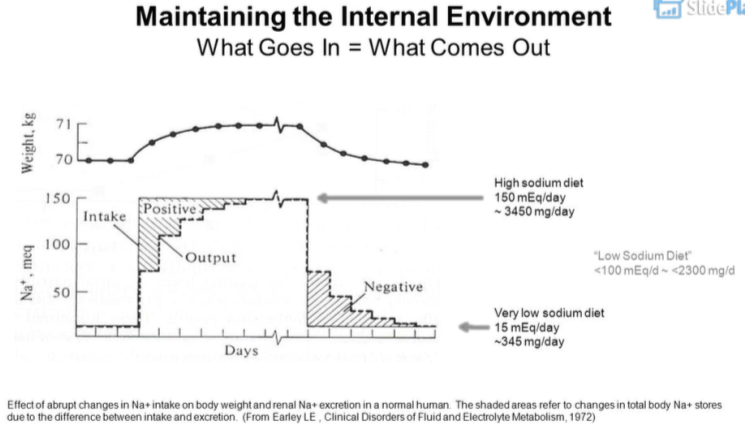 Ωσμωτικότητα
Το Νάτριο (Na) αποτελεί τον κυριότερο ηλεκτρολύτη στο εξωκυττάριο υγρό (ΕΞΥ)

Είναι υπεύθυνο για τη διατήρηση της ωσμωτικότητας (ΩΠ) στον ορό και το ΕΞΥ

ΩΠ (mOsm/kgr) = 2[Na] + γλυκόζη/18 + ουρία/6
[Na] : η συγκέντρωση νατρίου στο πλάσμα σε (mEq/lt), γλυκόζη πλάσματος σε mg%, ουρία πλάσματος σε mg%
Κατανομή Νατρίου σώματος
Ολικό Νάτριο σώματος 70 mmol/kg ΣΒ
ΕΞΥ 50%
ΕΔΥ 5 %
Οστά 45 %

Φυσιολογική συγκέντρωση στο πλάσμα 135-145 meq/l
Φυσιολογική ενδοκυττάρια συγκέντρωση 10-12 meq/l
Η [Na] στο πλάσμα ΔΕΝ αντανακλά την απόλυτη ποσότητα Na του σώματος
[Speaker Notes: Η [Na] στο πλάσμα ΔΕΝ αντανακλά την απόλυτη ποσότητα Na του σώματος αλλά δείχνει τη σχετική αναλογία του Να προς το νερό του πλάσματος]
Νάτριο σώματος
Κυριότερα θετικά φορτισμένα ιόντα (κατιόντα) 
Εξωκυττάριο υγρό (ΕΞΥ) : Na 
Ενδοκυττάριο υγρό (ΕΔΥ ): Κ
Η κυτταρική μεμβράνη είναι διαβατή στο Na και στο Κ, αλλά η δράση της αντλίας Na+-K+-ATPάσης περιορίζει το Na στο ΕΞΥ και το Κ στο ΕΔΥ με αποτέλεσμα :
Το Na αποτελεί την κυριότερη ωσμωτικά δραστική ουσία του EΞΥ
Το Κ αποτελεί την κυριότερη ωσμωτικά δραστική ουσία του ΕΔΥ

Κυριότερα αρνητικά φορτισμένα ιόντα (ανιόντα)
Εξωκυττάριο υγρό : Cl, HCO3
Ενδοκυττάριο υγρό : αρνητικό φορτίο οργανικών μορίων (φωσφορικά)
Κατανομή ύδατος στον οργανισμό
Ολική ποσότητα ύδατος του οργανισμού 

Σωματικό βάρος (ΣΒ): 70 Kgr
Άνδρες: 60% του ΣΒ  = 42 lit 
Γυναίκες : 50% του ΣΒ 

Ολική ποσότητα ύδατος (42lit): 
60% ενδοκυττάριο (25lit)
40% εξωκυττάριο (17lit)
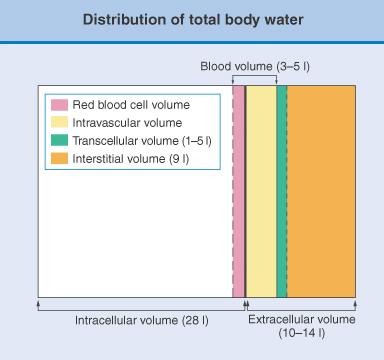 Δραστικός όγκος αρτηριακού αίματος
Αντιπροσωπεύει την ποσότητα του αρτηριακού αίματος που απαιτείται για να ‘γεμίσει’ τη χωρητικότητα του αρτηριακού δικτύου και ευθύνεται για την επαρκή αιμάτωση των ιστών. 

Σε αντίθεση με τον ενδοκυττάριο, εξωκυττάριο και ενδαγγειακό όγκο, δεν μπορεί να μετρηθεί ως ανατομικά καθορισμένος χώρος. 
Αποτελεί λειτουργική έννοια που εξαρτάται από ένα σύνολο αιμοδυναμικών παραμέτρων, οι οποίες ανάλογα με την άρδευση των ιστών οδηγούν σε μεταβολές της νεφρικής απέκκρισης νατρίου.

Σε φυσιολογικές καταστάσεις ευρίσκεται σε αναλογία με τον πραγματικό εξωκυττάριο όγκο υγρών. Αποκλίσεις στη συσχέτιση αυτή είναι υπεύθυνες για διαταραχές στο ισοζύγιο του νατρίου.
Δραστικός όγκος αρτηριακού αίματος
Σε φυσιολογικές καταστάσεις ευρίσκεται σε αναλογία με τον πραγματικό εξωκυττάριο όγκο υγρών. 

Τόσο ό δραστικός όγκος αίματος όσο και ο εξωκυττάριος όγκος υγρών καθορίζονται από την ολική ποσότητα Νατρίου του σώματος. 

Υπάρχουν περιπτώσεις όπου ο δραστικός όγκος και ο εξωκυττάριος όγκος είναι ανεξάρτητοι
Ισορροπία του Η2Ο σώματος
Η διατήρηση της ωσμωτικότητας των υγρών του σώματος διατηρείται σε στενά όρια μέσω μηχανισμών που ρυθμίζουν την πρόσληψη και απέκκριση ύδατος.

Η αντιδιουρητική ορμόνη (ADH) (ή βαζοπρεσίνη AVP), ρυθμίζει την απέκκριση ύδατος δρώντας στο αθροιστικό σωληνάριο. 

Ωσμωυποδοχείς που εδράζονται στον υποθάλαμο ελέγχουν την έκκριση ADH αναλόγως της ωσμωτικότητας.
Ρύθμιση εξωκυττάριου όγκου
Διαταραχές ωσμωτικότητας
Ανώτερα κέντρα
Επίταση της δίψας, 
Αύξηση πρόσληψης ύδατος
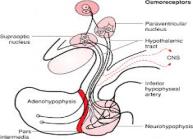 Υπερωσμωτικότητα
Μείωση Νa ορού, 
Μείωση ωσμωτικότητας
ADH
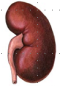 Μείωση 
αποβολής  
ύδατος
Διαταραχές ωσμωτικότητας
Ανώτερα κέντρα
Αναστολή της δίψας, 
μείωση πρόσληψης ύδατος
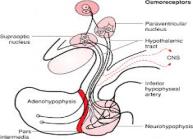 Υπoωσμωτικότητα
Αύξηση Νa ορού, 
Αύξηση ωσμωτικότητας
x
ADH
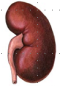 Αύξηση 
αποβολής  
ύδατος
Μηχανισμός δράσης της ADH
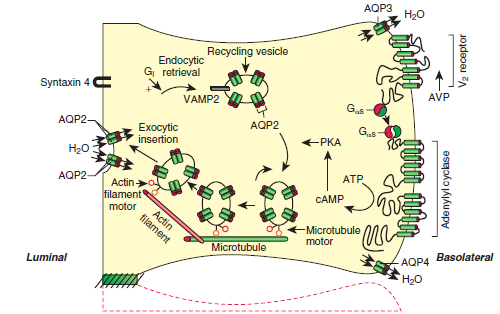 ADH
AQP2
Υδατοπορίνη 2
Ρύθμιση έκκρισης βαζοπρεσίνης (ADH)
Ωσμωτικότητα vs. Όγκος πλάσματος
Σε περίπτωση υπο-ωσμωτικότητας και υπο-ογκαιμίας ταυτόχρονα, υπερισχύει η ανάγκη διατήρησης του όγκου και συνεχίζει να παράγεται αντιδιουρητική ορμόνη (ADH) παρά τη ύπαρξη μειωμένης ωσμωτικής πίεσης πλάσματος .
Ομοιοστασία ύδατος και νατρίου
Διαταραχές ισοζυγίου ΝΑΤΡΙΟΥ
Επηρεάζουν κυρίως τον εξωκυττάριο όγκο υγρών και την αιμάτωση των ιστών όχι τη συγκέντρωση νατρίου του πλάσματος
Έλλειμμα Na που δεν συνοδεύεται από μεταβολή της τονικότητας → συστολή του εξωκυττάριου όγκου υγρών (υποογκαιμία)
Περίσσεια Na → έκπτυξη του εξωκυττάριου όγκου (υπερογκαιμία)
Διαταραχές ισοζυγίου ΥΔΑΤΟΣ
Επηρεάζουν κυρίως τη συγκέντρωση του νατρίου του πλάσματος και την τονικότητα των υγρών του σώματος 
Αρνητικό ισοζύγιο ύδατος → συστολή του όγκου όλων των διαμερισμάτων των υγρών του οργανισμού
Θετικό ισοζύγιο ύδατος → έκπτυξη του όγκου όλων των διαμερισμάτων των υγρών του οργανισμού

Επειδή ο ενδοκυττάριος όγκος υγρών (ICF) είναι διπλάσιος από τον εξωκυττάριο (ECF), η προεξάρχουσα έκπτυξη ή συστολή του όγκου υγρών αντιστοιχεί στο ενδοκυττάριο (ICF) διαμέρισμα
Αφυδάτωση vs υπογκαιμία
Αφυδάτωση (πυρετός, αδυναμία πρόσληψης Η2Ο κ.ά.)
Απώλεια καθαρού Η2Ο
↑ PNa+
Μετακίνηση Η2Ο από τον ενδοκυττάριο προς τον εξωκυττάριο χώρο
Άμβλυνση της συμπτωματολογίας
Ενδοκυττάρια αφυδάτωση
Αφυδάτωση vs υπογκαιμία
Υπογκαιμία (διάρροιες, έμετοι, διουρητικά κ.ά.)
Απώλεια Na+ & Η2Ο
↓ ΕΞΚΥ
↑ ή ↓ PNa+
Υπόταση, ταχυκαρδία, ολιγουρία
Υπονατριαιμία (ΥΝ)
Υπονατριαιμία ορίζεται ως η [Νa+] ορού < 135mEq/lt

Η ΥΝ δεν είναι ταυτόσημη με την απώλεια Na από τον οργανισμό

Οι περισσότεροι τύποι ΥΝ οφείλονται σε αραίωση των υγρών του σώματος από ανεπαρκή αποβολή νερού λόγω διαταραχής της αραίωσης των ούρων
Ωσμωτικότητα πλάσματος και διαταραχές Νa
Ωσμωτικότητα πλάσματος 280-290 mOsm/kg H2O
Μείωση
Αύξηση
Μείωση Δίψας
Μείωση ADH
Αύξηση Δίψας
Αύξηση ADH
Διαταραχή αραίωσης των ούρων και λήψη ύδατος
Διαταραχή συμπύκνωσης των ούρων και έλλειψη ύδατος
Αραίωση των ούρων
Συμπύκνωση των ούρων
Υπονατριαιμία
Υπερνατριαιμία
Ωσμωτικότητα (ΩΠ) Πλάσματος
ΩΠ (mOsm/kgr) = 2[Na] + γλυκόζη/18 + ουρία/6
[Na] : η συγκέντρωση νατρίου στο πλάσμα σε (mEq/lt), γλυκόζη πλάσματος σε mg%, ουρία πλάσματος σε mg%
Σε ΟΛΕΣ τις καταστάσεις υπονατριαιμίας η ΩΠ είναι μειωμένη ΕΚΤΟΣ από την
Ωσμωτική ΥΝ και την
Ψευδοϋπονατριαιμία
Ωσμωτική υπονατριαιμία
Οφείλεται στην παρουσία μεγάλης ποσότητας ωσμωτικά δραστικών ουσιών όπως της γλυκόζης.

Μετακίνηση H2O από το ενδοκυττάριο προς το εξωκυττάριο διαμέρισμα.

Για κάθε 100 mg% αύξηση της γλυκόζης στο αίμα, έχουμε ελάττωση κατά 1,6 mEq/lt του Na στο πλάσμα
Ψευδοϋπονατριαιμία
Σε περιπτώσεις μεγάλης υπερλιπιδαιμίας ή υπερπρωτεϊναιμίας (πολλαπλό μυέλωμα)

Φυσιολογικά καταλαμβάνουν το 6-8% του πλάσματος

Ουσιαστικά πρόκειται για εργαστηριακό σφάλμα
Υπονατριαιμία
Αλλαγές στην ΩΠ του ΕΞΥ και μεταβολές στον όγκο των κυττάρων
Ενδοκυττάριο υγρό
EΞΥ
H2O
Na
Na
Na
Na
Na
Na
Na
Na
K
K
K
K
K
K
K
K
K
K
K
K
K
K
K
K
K
K
K
K
K
K
Κλινική Εικόνα – Εγκεφαλικό οίδημα
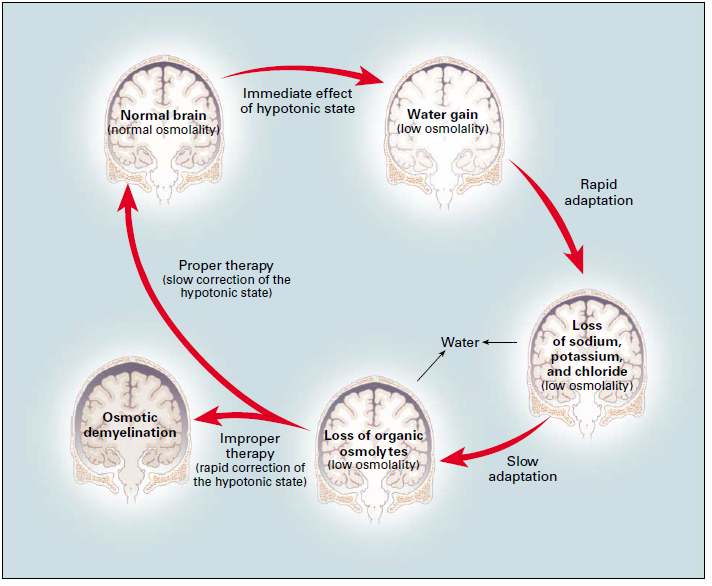 Κλινική Εικόνα Υπονατριαιμίας
Εξαρτάται από το βαθμό, την ταχύτητα εγκατάστασης και την ηλικία του ασθενή

Σπάνια υπάρχει συμπτωματολογία όταν το Na ορού είναι μέχρι 125 mEq/lt

Ωστόσο σε ελάττωση της [Na] 125-130 mEq/lt σε < 24 ώρες μπορεί να υπάρξει δυσλειτουργία του ΚΝΣ
Κλινική Εικόνα Υπονατριαιμίας
Νευρολογική δυσλειτουργία
Λήθαργος, απάθεια, σύγχυση, ευερεθιστότητα, κράμπες, σπασμοί, κώμα
Συμπτώματα από το κυκλοφορικό
Ελάττωση Α.Π., ορθοστατική υπόταση, ταχυκαρδία, συγκοπτικές κρίσεις, ολιγουρία
Συμπτώματα από το γαστρεντερικό
Ναυτία, έμετοι
Κλινική Εικόνα Υπονατριαιμίας
[Na] 120-115 mEq/lt 
μπορεί να παρατηρούνται κεφαλαλγία, ανορεξία, έμετος και σύγχυση
[Na] <110 mEq/lt 
διαταραχές προσανατολισμού, ημικώμα, κώμα, σπασμοί, παράλυση, εστιακά νευρολογικά σημεία και θάνατος
Μορφές Υπονατριαιμίας
Εκτίμηση κατάστασης όγκου
Μείωση ΕΞΥ
Ολικό Η2Ο
Ολικό Na
Φυσιολογικό ΕΞΥ
Ολικό Η2Ο
Ολικό Na
Αύξηση ΕΞΥ
Ολικό Η2Ο
Ολικό Na
Μέτρηση [Na] ούρων
Μέτρηση [Na] ούρων
>20 mmol/l
Νεφρικές απώλειες
Διουρητικά
Έλλειψη αλατοκορτ/δών
Ωσμωτική διούρηση
Νεφροπάθεια με απώλεια άλατος
Κετονουρία
<20 mmol/l
Εξωνεφρικές απώλειες
 Έμετοι 
Διάρροιες
Εγκάυματα, παγκρεατίτις, τραύμα (3ος χώρος)
<20 mmol/l
Νεφρωσικό σύνδρομο
Κίρρωση
Καρδιακή ανεπάρκεια
SIADH
Έλλειψη γλυκορτ/δών
Υποθυρ/σμός
Stress
>20 mmol/l
Οξεία ή Χρόνια Νεφρική Ανεπάρκεια
ΥΝ με αύξηση ΕΞΥ και οίδημα
Οίδημα, ολικό Na (+), H2O (++), η ελάττωση του δραστικού όγκου πλάσματος αποτελεί την κύρια διαταραχή

Συμφορητική καρδιακή ανεπάρκεια (ΣΚΑ)
Κίρρωση του ήπατος
Νεφρωσικό σύνδρομο
Νεφρική ανεπάρκεια οξεία ή χρόνια
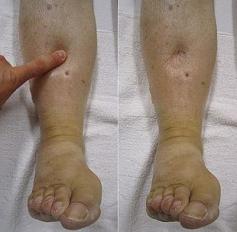 ΥΝ με αύξηση ΕΞΥ και οίδημα
Συμφορητική καρδιακή ανεπάρκεια (ΣΚΑ)
Μειωμένη Α. Πίεση και όγκος παλμού
Μείωση Δραστικού Κυκλοφορούντος Όγκου 

Ενεργοποίηση των καρωτιδικών τασεϋποδοχέων

Αυξημένα επίπεδα ADH και ενεργοποίηση RAAS

Κατακράτηση    H2O και   Na
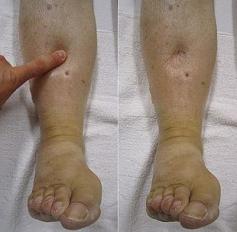 ΥΝ με αύξηση ΕΞΥ και οίδημα
Νεφρωσικό σύνδρομο
Υποαλβουμιναιμία

Μείωση κολλοειδωσμωτικής πίεσης 

Μείωση ενδαγγειακού όγκου

Ερέθισμα για μη ωσμωτική έκκριση ADH

Και 

Κατακράτηση Na
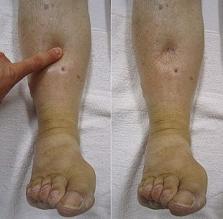 ΥΝ με αύξηση ΕΞΥ και οίδημα
Κίρρωση ήπατος
Αυξημένο ΕΞΥ (ασκίτης, οίδημα) και χαμηλή Α. Πίεση

Αυξημένα επίπεδα ADH, ρενίνης και νορ-επινεφρίνης

Κατακράτηση     H2O και   Na
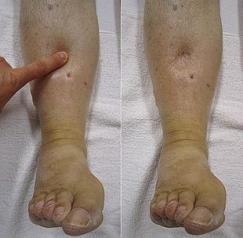 ΥΝ με αύξηση ΕΞΥ και οίδημα
Νεφρική ανεπάρκεια
Ανεπάρκεια ρύθμισης ισοζυγίου ύδατος και ηλεκτρολυτών

Κατακράτηση     H2O και   Na
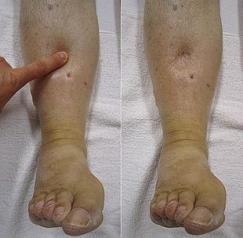 ΥΝ με αύξηση ΕΞΥ και οίδημα
Διαφορική διάγνωση με βάση τις κλινικές εκδηλώσεις (ΣΚΑ, κίρρωση) και τα αντικειμενικά ευρήματα

Αν δεν έχει λάβει διουρητικά προσδιορίζεται το Na ούρων
Αν > 20 mEq/lt      νεφρική ανεπάρκεια
Αν < 20 mEq/lt      υπόλοιπες περιπτώσεις
Μορφές Υπονατριαιμίας
Εκτίμηση κατάστασης όγκου
Μείωση ΕΞΥ
Ολικό Η2Ο
Ολικό Na
Φυσιολογικό ΕΞΥ
Ολικό Η2Ο
Ολικό Na
Αύξηση ΕΞΥ
Ολικό Η2Ο
Ολικό Na
Μέτρηση [Na] ούρων
Μέτρηση [Na] ούρων
>20 mmol/l
Νεφρικές απώλειες
Διουρητικά
Έλλειψη αλατοκορτ/δών
Ωσμωτική διούρηση
Νεφροπάθεια με απώλεια άλατος
Κετονουρία
<20 mmol/l
Εξωνεφρικές απώλειες
 Έμετοι 
Διάρροιες
Εγκάυματα, παγκρεατίτις, τραύμα (3ος χώρος)
<20 mmol/l
Νεφρωσικό σύνδρομο
Κίρρωση
Καρδιακή ανεπάρκεια
SIADH
Έλλειψη γλυκορτ/δών
Υποθυρ/σμός
Stress
>20 mmol/l
Οξεία ή Χρόνια Νεφρική Ανεπάρκεια
ΥΝ με μείωση ΕΞΥ
Η κύριος παθοφυσιολογικός μηχανισμός περιλαμβάνει τη μείωση του δραστικού όγκου


Μη ωσμωτική έκκριση βαζοπρεσίνης (ADH) παρά την παρουσία υπωσμωτικότητας
ΥΝ με μείωση ΕΞΥ
Κλινική Εικόνα
Ξηρότητα των βλεννογόνων, ελαττωμένη σπαργή δέρματος, απουσία ιδρώτα.

Ορθοστατική υπόταση με ελάττωση της Α.Π. και αύξηση των σφίξεων από την κατάκλιση στην όρθια θέση.

Η ορθοστατική ταχυκαρδία αποτελεί την πιο πρώιμη εκδήλωση.
ΥΝ με μείωση ΕΞΥ
Εξωνεφρικές απώλειες (Na ούρων<20mEq/l)
Γαστρεντερικές (έμετοι, διάρροιες)
Ενδοκοιλιακές (περιτονίτις, ειλεός, παγκρεατίτις.)
Δερματικές (εφιδρώσεις, εγκαύματα)

Νεφρικές απώλειες (Na ούρων >20 mEq/l)
Νεφροπάθειες (πολυουρική φάση ΟΝΑ) 
Διουρητικά (κατάχρηση)
Ανεπάρκεια επινεφριδίων 
Ωσμωτική διούρηση (μαννιτόλη, ουραιμία, υπεργλυκ.)
ΥΝ με μείωση ΕΞΥ
Νεφρικές απώλειες (Na ούρων >20 mEq/l)
Διουρητικά (κατάχρηση)

Από τις συχνότερες αιτίες υπονατριαιμίας
Τα θειαζιδικά διουρητικά επηρεάζουν την αραιωτική ικανότητα των ούρων και συνεπώς περιορίζουν τη δυνατότητα αποβολής ελευθέρου ύδατος

Τα διουρητικά της αγκύλης εμποδίζουν τη δημιουργία υπερτονικότητας στη μυελική μοίρα.
Η ανταπόκριση στην ADH είναι περιορισμένη και αποβάλλεται ελεύθερο ύδωρ.
ΥΝ με μείωση ΕΞΥ
Νεφρικές απώλειες (Na ούρων >20 mEq/l)
Ωσμωτική διούρηση (γλυκόζη, μαννιτόλη, ουρία)

Ωσμωτικώς δραστικές μη επαναρροφήσιμες ουσίες

Αναγκαστική απέκκριση Na και απώλεια υγρών

Η απέκκριση των κετονοσωμάτων (β-hydroxybutyrate και acetoacetate) επίσης προκαλούν νεφρική απώλεια Na στη διαβητική κετοξέωση.
ΥΝ με μείωση ΕΞΥ
Νεφρικές απώλειες (Na ούρων >20 mEq/l)
Ανεπάρκεια επινεφριδίων 

Έκκριση ADH ως απάντηση στη μείωση του ΕΞΥ
Απώλεια Na λόγω ελάττωσης των αλατοκορτικοειδών
Μορφές Υπονατριαιμίας
Εκτίμηση κατάστασης όγκου
Μείωση ΕΞΥ
Ολικό Η2Ο
Ολικό Na
Φυσιολογικό ΕΞΥ
Ολικό Η2Ο
Ολικό Na
Αύξηση ΕΞΥ
Ολικό Η2Ο
Ολικό Na
Μέτρηση [Na] ούρων
Μέτρηση [Na] ούρων
>20 mmol/l
Νεφρικές απώλειες
Διουρητικά
Έλλειψη αλατοκορτ/δών
Ωσμωτική διούρηση
Νεφροπάθεια με απώλεια άλατος
Κετονουρία
<20 mmol/l
Εξωνεφρικές απώλειες
 Έμετοι 
Διάρροιες
Εγκάυματα, παγκρεατίτις, τραύμα (3ος χώρος)
<20 mmol/l
Νεφρωσικό σύνδρομο
Κίρρωση
Καρδιακή ανεπάρκεια
SIADH
Έλλειψη γλυκορτ/δών
Υποθυρ/σμός
Stress
>20 mmol/l
Οξεία ή Χρόνια Νεφρική Ανεπάρκεια
ΥΝ με φυσιολογικό ΕΞΥ χωρίς οίδημα
Ελαττωμένη αποβολή H2O (+), Na φυσιολογικό

Ύποθυρεοειδισμός, ανεπάρκεια γλυκοκορτικοειδών
Σύνδρομο απρόσφορης έκκρισης ADH (SIADH)
Ελάττωση διούρησης (παροδική αύξηση ADH) : πόνος, stress, φάρμακα
Σοβαρή πολυδυψία
ΥΝ με φυσιολογικό ΕΞΥ χωρίς οίδημα
Υποθυρεοειδισμός
Συνήθως μυξοιδηματικό κώμα

Η ελάττωση του όγκου παλμού 

Μη ωσμωτική έκκριση ADH με ενεργοποίηση των τασεϋποδοχέων


Χορήγηση θυρεοειδικών ορμονών
Θεραπευτικά
ΥΝ με φυσιολογικό ΕΞΥ χωρίς οίδημα
Σύνδρομο απρόσφορης έκκρισης ADH (SIADH)
Κακοήθειες : πνεύμονα, 12δαχτύλου, παγκρέατος, προστάτη, λέμφωμα, σάρκωμα
Πνευμονοπάθειες : πνευμονία, πν. απόστημα, TBC, ασπεργίλωση
Διατ. ΚΝΣ : μινιγγίτις, εγκεφαλίτις, απόστημα, ΑΕΕ, όγκος, τραύμα, σ. Guillain-Barre
Φάρμακα : κλοφιβράτη, κυκλοφωσφαμίδη, νικοτίνη, μορφίνη, βαρβιτουρικά, καρβαμεζεπίνη, αμιτριπτυλίνη, ινδομεθακίνη, ακεταμινοφένη,
ΥΝ με φυσιολογικό ΕΞΥ χωρίς οίδημα
SIADH – Διαγνωστικά κριτήρια
ΥΝ και υπωσμωτικότητα πλάσματος (<270 mΟsm)
Κλινικά ευογκαιμία
ΩΠ ούρων > 100 mOsm/Kg
Απουσία διουρητικών φαρμάκων
Φυσιολογική λειτουργία νεφρών, επινεφριδίων και θυρεοειδούς
Η ΥΝ και το Na ούρων ελαττώνονται με περιορισμό των υγρών
Διαγνωστική προσέγγιση
Υπολογίζουμε την ΩΠ πλάσματος
Αυξημένη ή κφ ΩΠ (ωσμωτική ΥΝ ή ψευδοϋπονατριαιμία)
Μειωμένη ΩΠ : υπονατριαιμία

Εκτίμηση του όγκου του ΕΞΥ με βάση το ιστορικό και τη φυσική εξέταση
Διαγνωστική προσέγγιση
Μέτρηση ουρίας και κρεατινίνης ορού

Μέτρηση Na ούρων
Όταν το Na ούρων < 20 mEq/lt η ΥΝ πιθανόν οφείλεται σε οιδηματώδεις καταστάσεις ή εξωνεφρικές απώλειες
Όταν Na ούρων > 20 mEq/lt, νεφρικές απώλειες, SIADH
Θεραπευτικές επιλογές στην ΥΝ
Της συμπτωματικής ΥΝ


Αιτιολογική ειδική θεραπεία
Θεραπευτικές επιλογές στην ΥΝ
Οξεία συμπτωματική ΥΝ
Σε συμπτωματική ΥΝ με Na < 125 mEq/lt με συνύπαρξη σπασμών, stupor ή κώμα 
χορήγηση υπέρτονου ορού NaCl 3%

Ρυθμός διόρθωσης 1 mEq/lt/ώρα για 4-6 ώρες [δηλ. αύξηση της [Na] κατά 4-6 mEq/lt] 

Κατόπιν ο ρυθμός 0,5 mEq/lt με όριο τα 8-10 mEq/lt ημερησίως
Υπολογισμός αναγκαίας ποσότητας Na
Χορήγηση δ/τος 1000ml NaCl 3%

Αύξηση της [Na] = 513 – [Na] ορού  
                               ολικό νερό σώματος + 1

Το 513 αναφέρεται στη [Na] σε δ/α NaCl 3%
Ολικό νερό σώματος = 0,6 x ΣΒ 
Άνδρας 70 kg με [Na] ορού 110 meq/l. Η [Na] μετά από χορήγηση 1L δ/τος NaCl 3% θα αυξηθεί κατά
513-110/0,6x70 + 1= 403/43= 9,4 meq/l
Συν. Κεντρικής Γεφυρικής Μυελινόλυσης
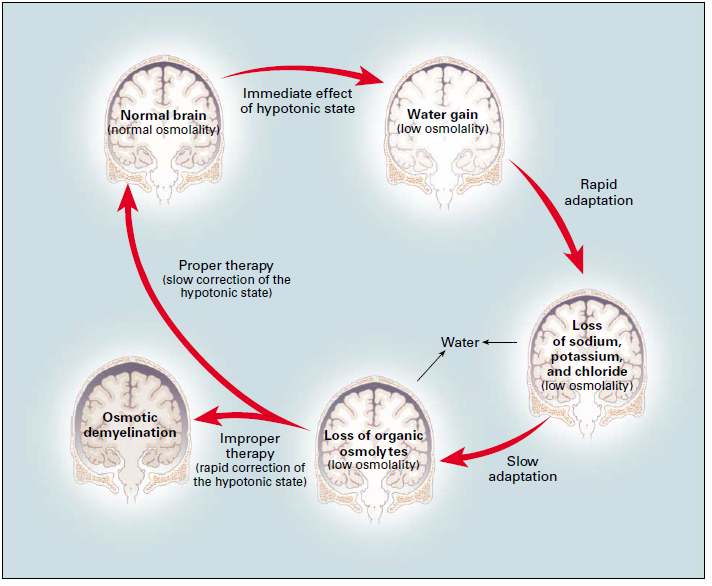 Συν. Κεντρικής Γεφυρικής Μυελινόλυσης
Διαταραχή στην περιοχή της γέφυρας

Παραπάρεση ή τετραπάρεση, δυσαρθρία, δυσφαγία, κώμα

Παράγοντες κινδύνου
Αύξηση πάνω από 12 mEq/lt της [Na] τις πρώτες 24 ώρες
Θεραπευτικές επιλογές στην ΥΝ
Θεραπεία σε Αύξηση ΕΞΥ και οίδημα
Ολικό Na (+), H2O (++)

Περιορισμός των υγρών
1-1.5 lt/ημέρα
Περιορισμός της κατανάλωσης NaCl
Χορήγηση διουρητικών της αγκύλης (φουροσεμίδη)
ΔΕΝ γίνεται χορήγηση υπέρτονων δ/μάτων Na εκτός της βαριάς ΥΝ με σπασμούς, stupor ή κώμα
Θεραπευτικές επιλογές στην ΥΝ
Θεραπεία σε Μείωση ΕΞΥ (Αφυδάτωση)
Ολικό Na (--), H2O (-)

Η θεραπεία αποσκοπεί στην αποκατάσταση του ενεργού κυκλοφορούντος όγκου πλάσματος (αναστέλλεται η έκκριση ADH και απεκκρίνεται ελεύθερο ύδωρ)
Χορήγηση ισότονων ορών (NaCl 0.9%)
Αν Na < 125 mEq/lt και με συμπτώματα χορήγηση και NaCl 3%
Θεραπευτικές επιλογές στην ΥΝ
Θεραπεία σε Φυσιολογικό ΕΞΥ
Ολικό Na σώματος φυσιολογικό

Η θεραπεία στοχεύει την υποκείμενη διαταραχή
Σε υποθυρεοειδισμό χορήγηση θυροξίνης
Χορήγηση γλυκοκορτικοειδών σε ανεπάρκεια
Σε χρόνιο SIADH, περιορισμό των υγρών σε 0.5-1 lt/h αν δεν πετύχει, χορ. Demeclocycline 600-1200 mg/h που προκαλεί νεφρογενή άποιο διαβήτη, ή Li, ή ανταγωνιστές των υποδοχέων της ADH (βαπτάνες)
Τι πρέπει να θυμάμαι
Συμπτώματα: Συνήθως σε [Na] < 125 ή σε ταχεία μείωση
κεφαλαλγία, διαταραχές συνείδησης, λήθαργο, σπασμοί, κώμα

Προσέγγιση σε 3 στάδια:
1) Εκτίμηση της κατάστασης όγκου 
2) Εκτίμηση της ΩΠ ορού 
3) Έλεγχος του Na ούρων

Η θεραπευτικές επιλογές είναι ανάλογες της αιτιολογίας και σε κάθε περίπτωση η διόρθωση πρέπει να γίνεται σταδιακά για την πρόληψη της απομυελίνωσης.
Κλινικά περιστατικά
Κλινικό Περιστατικό 1
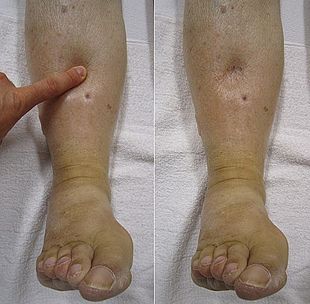 Ασθενής 72 ετών παρουσιάζεται στο ΤΕΠ με έντονη δύσπνοια – ορθόπνοια.

Από το ατομικό αναμνηστικό αναφέρεται ΟΕΜ προ 3ετίας και καρδιακή ανεπάρκεια με διάχυτη υποκινησία της ΑΡ κοιλίας και κλάσμα εξώθηση 35%.
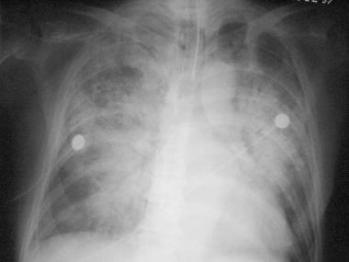 Κλινικό Περιστατικό 1
Η αγωγή που του έχει χορηγηθεί περιλαμβάνει
Διουρητικό της αγκύλης
β-αποκλειστή
α-ΜΕΑ
Στατίνη 
Ωστόσο οι συγγενείς του ασθενούς αναφέρουν έχει διακόψει την αγωγή από 2 εβδομάδες περίπου, οπότε και άρχισε να εμφανίζει σταδιακή αύξηση σωματικού βάρους και οίδημα που δεν προϋπήρχε
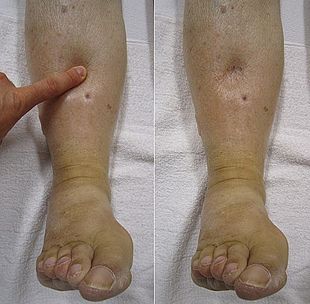 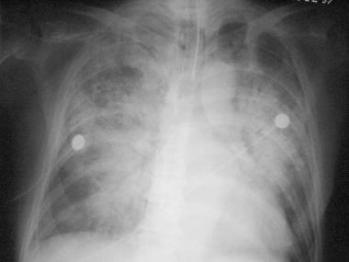 Εργαστηριακός έλεγχος εισαγωγής
Διαφορική διάγνωση
Υπολογίζουμε την ΩΠ πλάσματος
ΩΠ (mOsm/kg) = 2[Na]+γλυκόζη/18+ουρία/6


Εκτίμηση του όγκου του ΕΞΥ με βάση το ιστορικό και τη φυσική εξέταση
ΩΠ = 275 mOsm/kg
Μείωση ΕΞΥ?
Φυσιολ. ΕΞΥ?
Αυξημένο ΕΞΥ?
Διαφορική διάγνωση
Na ούρων : 10 meq/l
Λεύκωμα ούρων (γεν. ούρων) : αρνητικό

Χωρίς ιστορικό ηπατικής ανεπάρκειας
Διάγνωση?
Συμφορητική Καρδιακή Ανεπάρκεια
Θεραπευτική αντιμετώπιση
Θεραπεία σε Αύξηση ΕΞΥ και οίδημα
Ολικό Na (+), H2O (++)

Περιορισμός των υγρών
1-1.5 lt/H 
Περιορισμός της κατανάλωσης NaCl
Χορήγηση διουρητικών της αγκύλης (φουροσεμίδη)
ΔΕΝ γίνεται χορήγηση υπέρτονων δ/μάτων Na εκτός της βαριάς ΥΝ με σπασμούς, stupor ή κώμα
Κλινικό Περιστατικό 2
Ασθενής 57 ετών παρουσιάζεται στο ΤΕΠ λόγω γαστρεντερίτιδας από 3ημέρου με αναφερόμενους εμέτους, διαρροϊκές κενώσεις και ναυτία.

Από το ατομικό αναμνηστικό δεν αναφέρονται χρόνιες νόσοι ούτε συστηματική λήψη φαρμάκων.
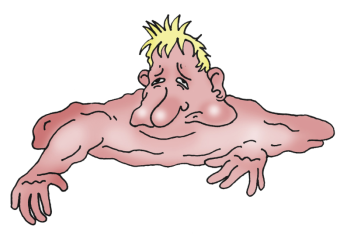 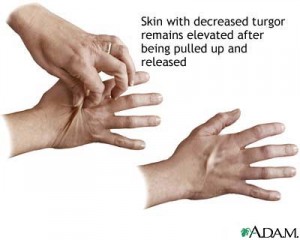 Κλινικό Περιστατικό 2
Κλινική Εικόνα
Ξηρότητα των βλεννογόνων, ελαττωμένη σπαργή δέρματος, απουσία ιδρώτα.

Α.Π.: 103 – 57 mmHg, σφίξεις: 105/min

Ορθοστατική υπόταση με ελάττωση της Α.Π. και αύξηση των σφίξεων από την κατάκλιση στην όρθια θέση.

Αναφέρει ήπια κεφαλαλγία χωρίς άλλη νευρολογική συμπτωματολογία.
Εργαστηριακός έλεγχος εισαγωγής
Διαφορική διάγνωση
Υπολογίζουμε την ΩΠ πλάσματος
ΩΠ (mOsm/kg) = 2[Na]+γλυκόζη/18+ουρία/6


Εκτίμηση του όγκου του ΕΞΥ με βάση το ιστορικό και τη φυσική εξέταση
ΩΠ = 260.7 mOsm/kg
Μείωση ΕΞΥ?
Φυσιολ. ΕΞΥ?
Αυξημένο ΕΞΥ?
Διαφορική διάγνωση
Μείωση ΕΞΥ
Μείωση ΕΞΥ
Ολικό Η2Ο
Ολικό Na
ΩΠ = 260.7 mOsm/kg
Na ούρων = 8 meq/l
Μέτρηση [Na] ούρων
>20 mmol/l
Νεφρικές απώλειες
Διουρητικά
Έλλειψη αλατοκορτ/δών
Ωσμωτική διούρηση
Νεφροπάθεια με απώλεια άλατος
Κετονουρία
<20 mmol/l
Εξωνεφρικές απώλειες
 Έμετοι 
Διάρροιες
Εγκάυματα, παγκρεατίτις, τραύμα (3ος χώρος)
Υπονατριαιμία με μειωμένο ΕΞΥ από εξωνεφρικές απώλειες
Θεραπευτική αντιμετώπιση
Θεραπεία σε Μείωση ΕΞΥ (Αφυδάτωση)
Ολικό Na (--), H2O (-)

Ασθενής με ήπια συμπτωματολογία (χωρίς σπασμούς)
Η θεραπεία αποσκοπεί στην αποκατάσταση του ενεργού κυκλοφορούντος όγκου πλάσματος (αναστέλλεται η έκκριση ADH και απεκκρίνεται ελεύθερο ύδωρ)
Χορήγηση ισότονων ορών NaCl 0.9%
Κλινικό Περιστατικό 3
Ασθενής 57 ετών παρουσιάζεται στο ΤΕΠ σε ληθαργική κατάσταση με αναφερόμενους σπασμούς και γαστρεντερίτιδα από 3ημέρου με εμέτους, διαρροϊκές κενώσεις και ναυτία.

Οι συγγενείς δεν αναφέρουν χρόνιες νόσους ούτε συστηματική λήψη φαρμάκων.
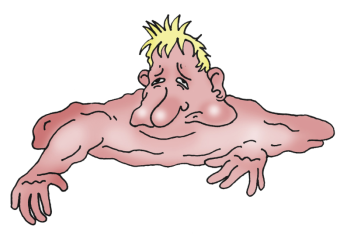 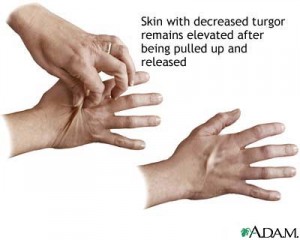 Εργαστηριακός έλεγχος εισαγωγής
Θεραπευτική αντιμετώπιση
Οξεία συμπτωματική ΥΝ
Σε συμπτωματική ΥΝ με Na < 125 mEq/lt με συνύπαρξη σπασμών, stupor, κώμα χορήγηση υπέρτονου ορού NaCl 3%

Ρυθμός 1 mEq/lt/ώρα για 4-6 ώρες [δηλ. αύξηση της [Na] κατά 4-6 mEq/lt] 

Κατόπιν χορήγηση ισότονου ορού NaCl 0.9% (όριο διόρθωσης Na: 8-10 mEq/lt ημερησίως)
Τι πρέπει να θυμάμαι
Συμπτώματα: Συνήθως σε [Na] < 125 ή σε ταχεία μείωση
κεφαλαλγία, διαταραχές συνείδησης, λήθαργο, σπασμοί, κώμα

Προσέγγιση σε 3 στάδια:
1) Εκτίμηση της κατάστασης όγκου 
2) Εκτίμηση της ΩΠ ορού 
3) Έλεγχος του Na ούρων

Η θεραπευτικές επιλογές είναι ανάλογες της αιτιολογίας και σε κάθε περίπτωση η διόρθωση πρέπει να γίνεται σταδιακά για την πρόληψη της απομυελίνωσης.
Υπερνατριαιμία
Κλινική Εικόνα Υπερνατριαιμίας
Συνήθως περιλαμβάνονται συμπτώματα από το ΚΝΣ 
Διαταραχή ψυχισμού
Λήθαργος, ευερεθιστότητα, ανησυχία, 
επιληπτικές κρίσεις (συνήθως σε παιδιά), μυϊκές συσπάσεις, και σπαστικότητα. 
Πυρετός, ναυτία ή έμετος, και έντονη δίψα. 
Στα παιδιά, η θνητότητα της οξείας υπερνατριαιμίας κυμαίνεται από 10% έως 70%. Αντίθετα, η θνησιμότητα στους ασθενείς με χρόνια υπερνατριαιμία είναι 10%. 
Σε ενήλικες, [Na+] >160 mmol/l σχετίζεται με θνητότητα 75%.
Μορφές Υπερνατριαιμίας
Εκτίμηση κατάστασης όγκου
Μείωση ΕΞΥ
Ολικό Η2Ο
Ολικό Na
Φυσιολογικό ΕΞΥ
Ολικό Η2Ο
Ολικό Na
Αύξηση ΕΞΥ
Ολικό Η2Ο
Ολικό Na
Μέτρηση [Na] ούρων
Μέτρηση [Na] ούρων
>20 mmol/l
Νεφρικές απώλειες
Διουρητικά αγκύλης
Ωσμωτική διούρηση
Μεταποφρακτική πολυουρία
<20 mmol/l
Εξωνεφρικές απώλειες
Υπεριδρωσία
Διάρροιες
Εγκάυματα,
Άποιος διαβήτης
Υποδιψία
Άδηλες απώλειες
>20 mmol/l
Πρωτοπαθής υπεραλδοστερονισμός
Συν.  Cushing
Χορήγηση NaHCO3
Κεντρικός Άποιος Διαβήτης
Συγγενή αίτια
Αυτοσωμ. Επικρατής (διαταραχές στο γονίδιο της βαζοπρεσίνης)
Αυτοσωμ. Υπολειπόμενη 
Επίκτητα αίτια
Μετα-τραυματικής αιτιολογία
Μετά από χειρουργική επέμβαση
Όγκοι, ιστιοκύτωση
Ανευρύσματα
Μηνιγγίτιδα, εγκεφαλίτιδα 
Κοκκιώματα (φυματίωση, σαρκοείδωση)
Θεραπεία
Χορήγηση βαζοπρεσίνης (pitressin) στην οξεία φάση, και δεσμοπρεσίνης ενδορινικά (κάθε 12-24 h) σε χρόνια αγωγή.
Νεφρογενής Άποιος Διαβήτης
Συγγενή αίτια
Μεταλλάξεις στα γονίδια των υδατοπορινών ή των υποδοχέων της βαζοπρεσίνης
Επίκτητα αίτια
Ηλεκτρολυτικές διαταραχές (υποκαλιαιμία, υπερασβεστιαιμία)
Χρόνια νεφρική νόσος
Φάρμακα (λίθιο, κολχικίνη, αμφοτερικίνη)
Δρεπανοκυτταρική αναιμία
Πολλαπλό μυέλωμα, αμυλοείδωση
Σαρκοείδωση
Υπερβολική λήψη ύδατος
Θεραπεία Υπερνατριαιμίας
Θεραπεία Υπερνατριαιμίας
Η Υπερνατριαιμία αποτελεί μια κατάσταση υπερ-ωσμωτικότητας.

Ο κύριος στόχος της θεραπείας είναι η αποκατάσταση της τονικότητας.

Ωστόσο η αποκατάσταση της πιθανής ένδειας όγκου είναι πρωταρχική έναντι της αποκατάστασης της τονικότητας στους υπο-ογκαιμικούς ασθενείς. Σε αυτούς τους ασθενείς χορηγείται πρώτα φυσιολογικός ορός NaCl 0,9% μέχρι την αποκατάσταση της ευογκαιμίας. Στη συνέχεια χορηγείται νερό από του στόματος ή οροί που περιέχουν γλυκόζη.

Η διόρθωση πρέπει να επιτυγχάνεται μέσα σε 48 h με ρυθμό που δεν ξεπερνά τα 2 mmol/l/h.
Θεραπεία Υπερνατριαιμίας
Εκτίμηση κατάστασης όγκου
Υπογκαιμία
Ευογκαιμία
Υπερογκαιμία
Διόρθωση ελλείμματος όγκου 
Χορήγηση φυσιολογικού ορού NaCl 0.9%
Διόρθωση ελλείμματος νερού
Νερό  per os, χορήγηση ορού D/W 5%, NaCl 0.45%
Αφαίρεση [Na]
Διακοπή παραγόντων με Na
Αιμοκάθαρση
Διουρητικά
Διόρθωση ελλείμματος νερού
Νερό  per os, χορήγηση ορού D/W 5%, NaCl 0.45%